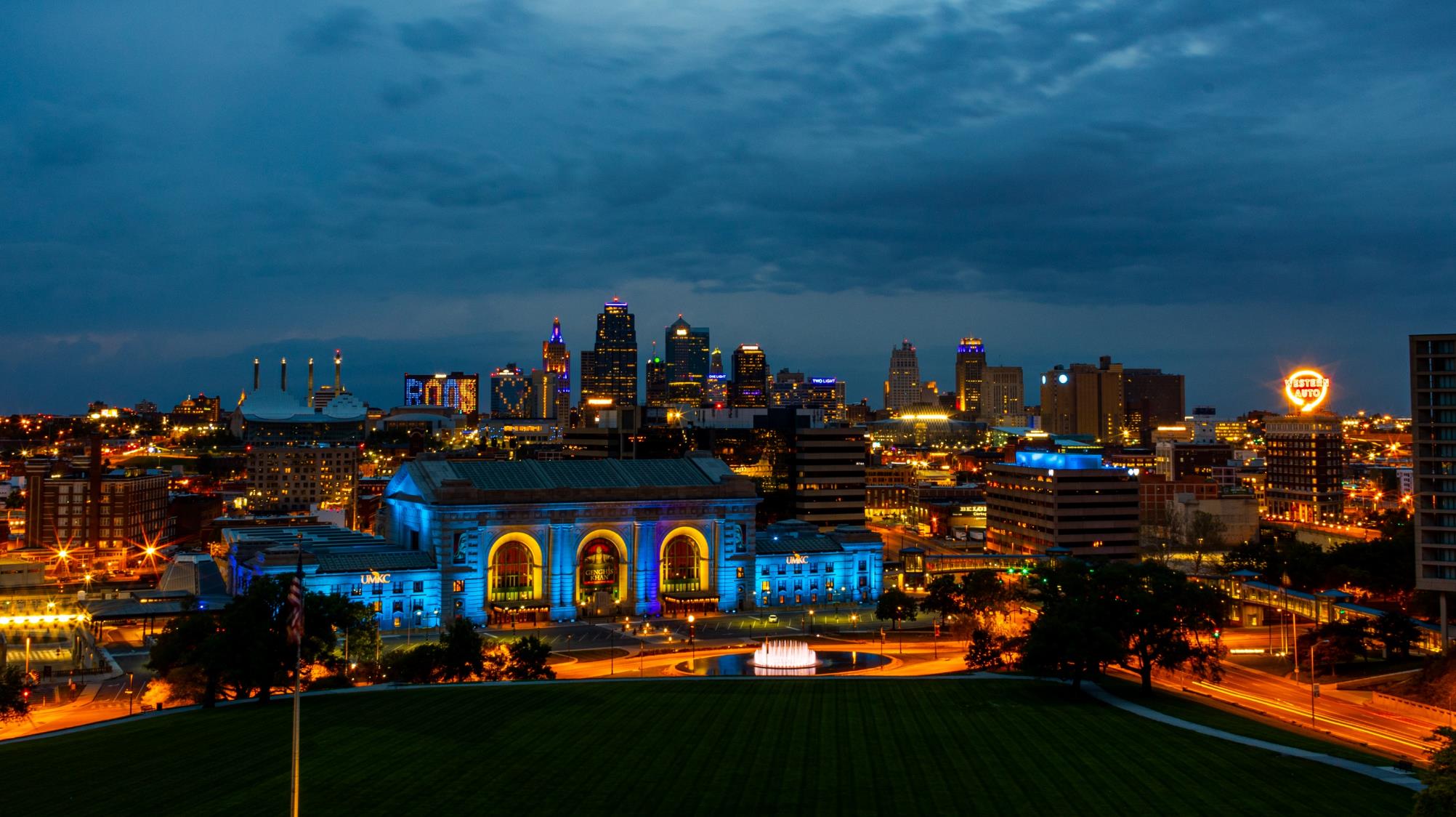 Chancellor’s  Highlights
Report

UM System Board of Curators | Sept. 2, 2021
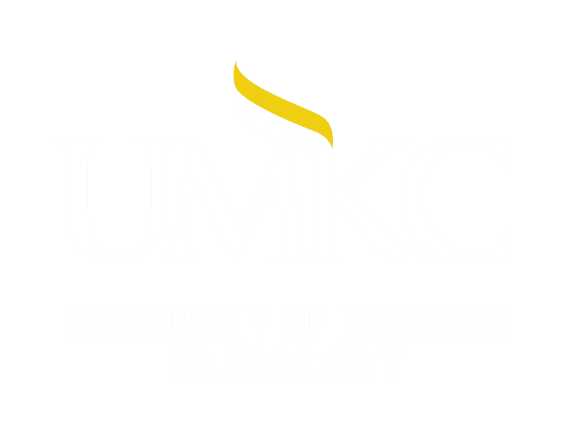 UMKC Forward
Bold investments in excellence
UMKC Forward investments
To invest instrategic initiatives:
Identifyresources:
Student Success
Faculty Development
Research Excellence
Career Expansion
Community Engagement
Internal Realignment
Philanthropy
Grants
Increase net tuition revenue
Academic unit realignment
No. 1: Student Success = UMKC Professional Mobility Escalators
TM
Our answer to the question: 
How can we engineer the college experience, so students attain their educational and career dreams more quickly and achieve their goal of good paying professions?
First 4 Professional Mobility tracks:
1
Healthcare
2
Education
3
Engineering/Business
4
Law and Justice
UMKC Professional Mobility Escalators
TM
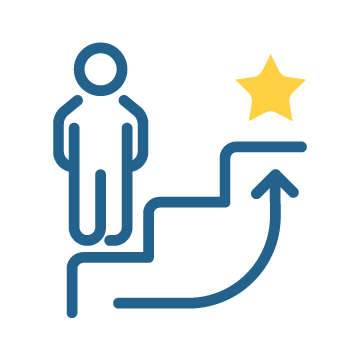 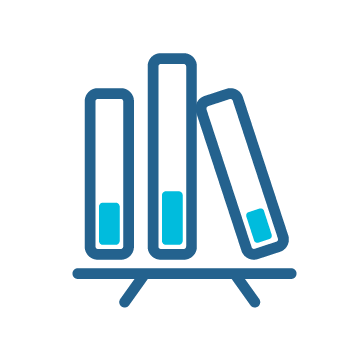 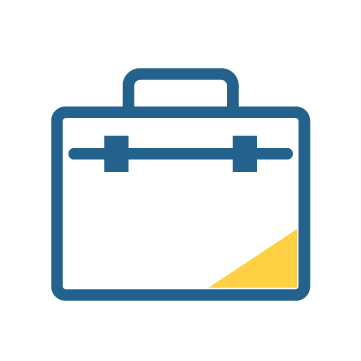 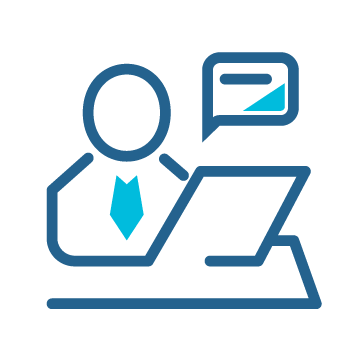 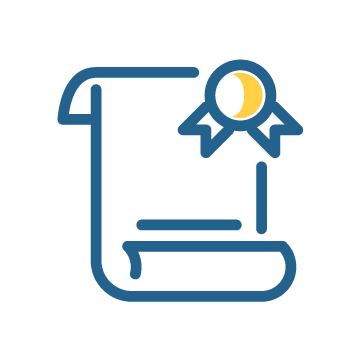 Entry at
Multiple Levels

HS
FTC
Transfer
Core Experiencesand Services

Cohorted Summer Bridge
Living-Learning
Advising
Career Services
Academic Support
Mentoring
Professional Access Preparation

Preparation for applying to professional school
Test prep
Personal statement
Interviewing
Signature Applied Experience

Service Learning
Internship
Leadership Badging/ Transcription

Certified Student Leader Program
Co-curricular transcription
No. 2: UMKC Center for Advancing Faculty Excellence (CAFE)
Research	        and Creativity    	        Pillar
Teaching	and Learning       	Pillar
Service and	            Engagement                              Pillar
Career Progression,
	       Leadership and       
	       Faculty Life Pillar
InstructionalDesign
Assessment
Scholarship ofTeaching and Learning
Grant Mentorship
Proposal Support
Collaboration and Grant Teams
Community Engaged Teaching
Community Engaged Research
Faculty/Community Consultation
New Faculty Orientation
Mid-Career Program
Department Chair Development
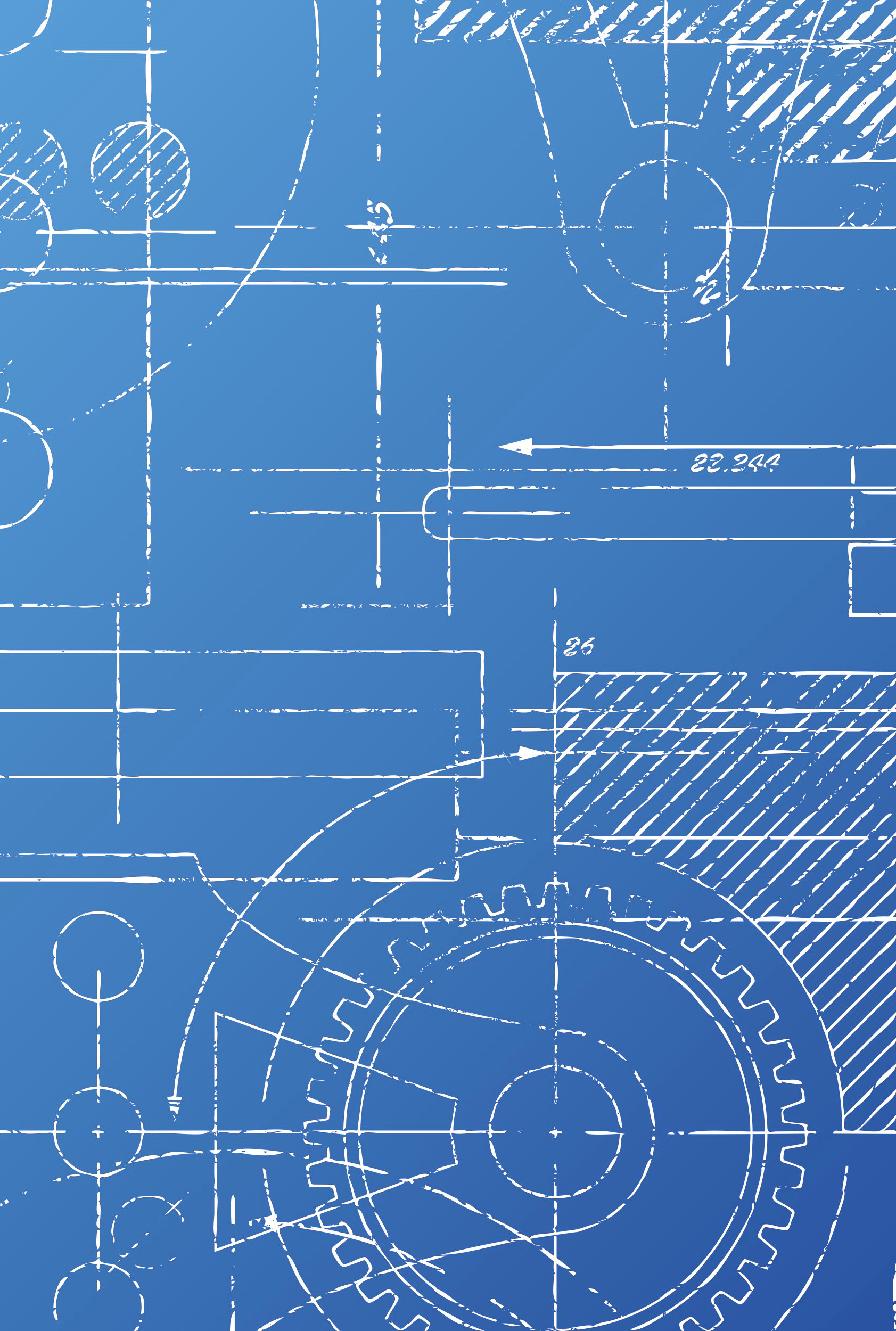 No. 3: Blueprint for research excellence
Infrastructure
Invest in grant writers and pre-award/post-award staff
Certified staff; high-impact research clusters withing academic units

Faculty support and development
Add faculty: $5M over the next 3 years.
Start-up funding
Build faculty research skill and capacity
CAFE programming; Matrix mentoring
Free up time through course release/buyout  for grant development and submission
No. 4: UMKC-branded badges and certificates through TalentLink
Career Expansion through TalentLink, our UMKC-branded Adult Learner and Corporate Development Program.
Target 1: Adult Learners 
Seeking new topic/skill that supports them in building their profession or enhancing their lifestyle; could become degree seeking.
Target 2: Corporate Talent Development
Reskill and upskill talent to meet market demand in an environment that is increasing global.  
Leadership and soft skills.
Key UMKC Assets: Leadership, Data Science, Diversity and Inclusion
No. 5: Increase student, faculty engagement with community
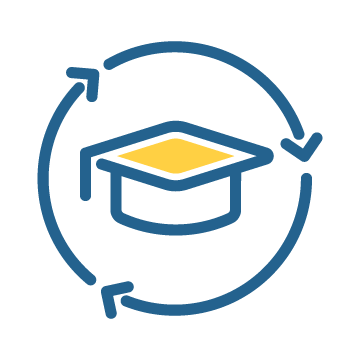 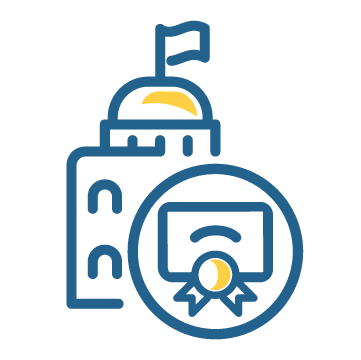 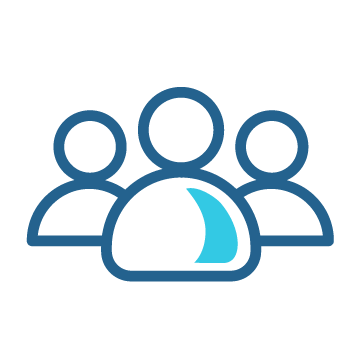 Students are our best ambassadors of the great work of UMKC. Increase the number of students doing service learning, internships, and volunteer work in the community; increase opportunities for employment post-graduation.
Facilitate faculty/community collaboration in ways that are mutually beneficial. Support faculty in community engaged scholarship and service.
Leverage our vast community network to expand opportunities for students and make it easier to engage our faculty in finding solutions for community needs.
UMKC School of Medicine
Furthering our mission of excellence and reaching the  underserved
Celebrating 50 years of excellence
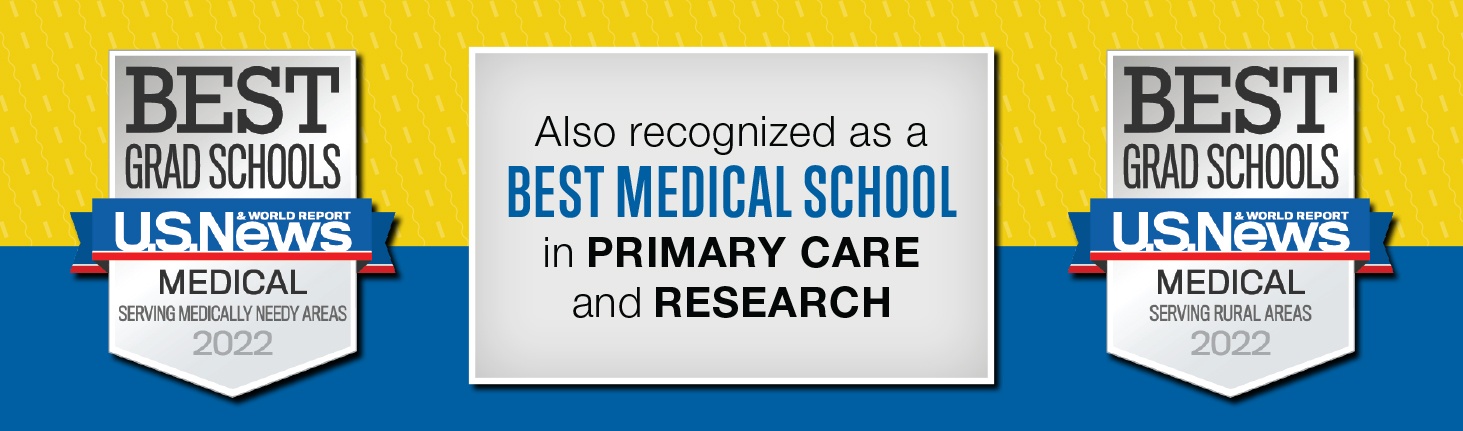 2022 Rankings
17th in Most Graduates Practicing in Medically Underserved Areas
64th in Primary care


78th in Most Diverse Medical Schools
83th in country in research
[Speaker Notes: 122 med schools participated in 2020 ranking out of 189 in the US]
St. Joseph campus, Semester 2
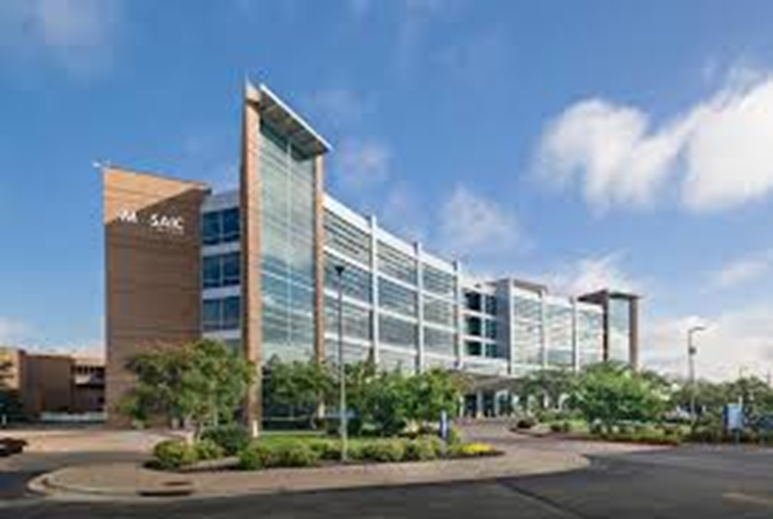 Solving for significant provider shortages 
Medically underserved, low-income, including tribal peoples and people with limited English proficiency
HRSA grant: $12 million dollars over 4 years to create rural healthcare program
Partners with Mosaic Life Care, a Mayo Clinic network of 350 tertiary care facilities, with more than 40 rural clinics
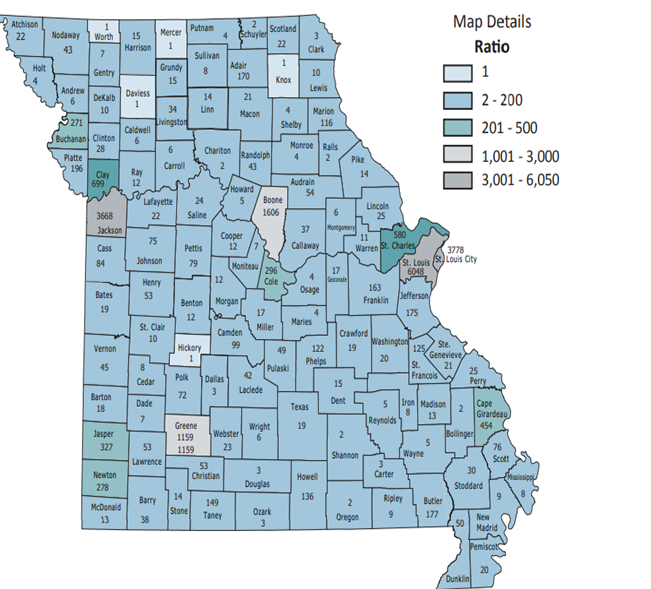 Provider gaps
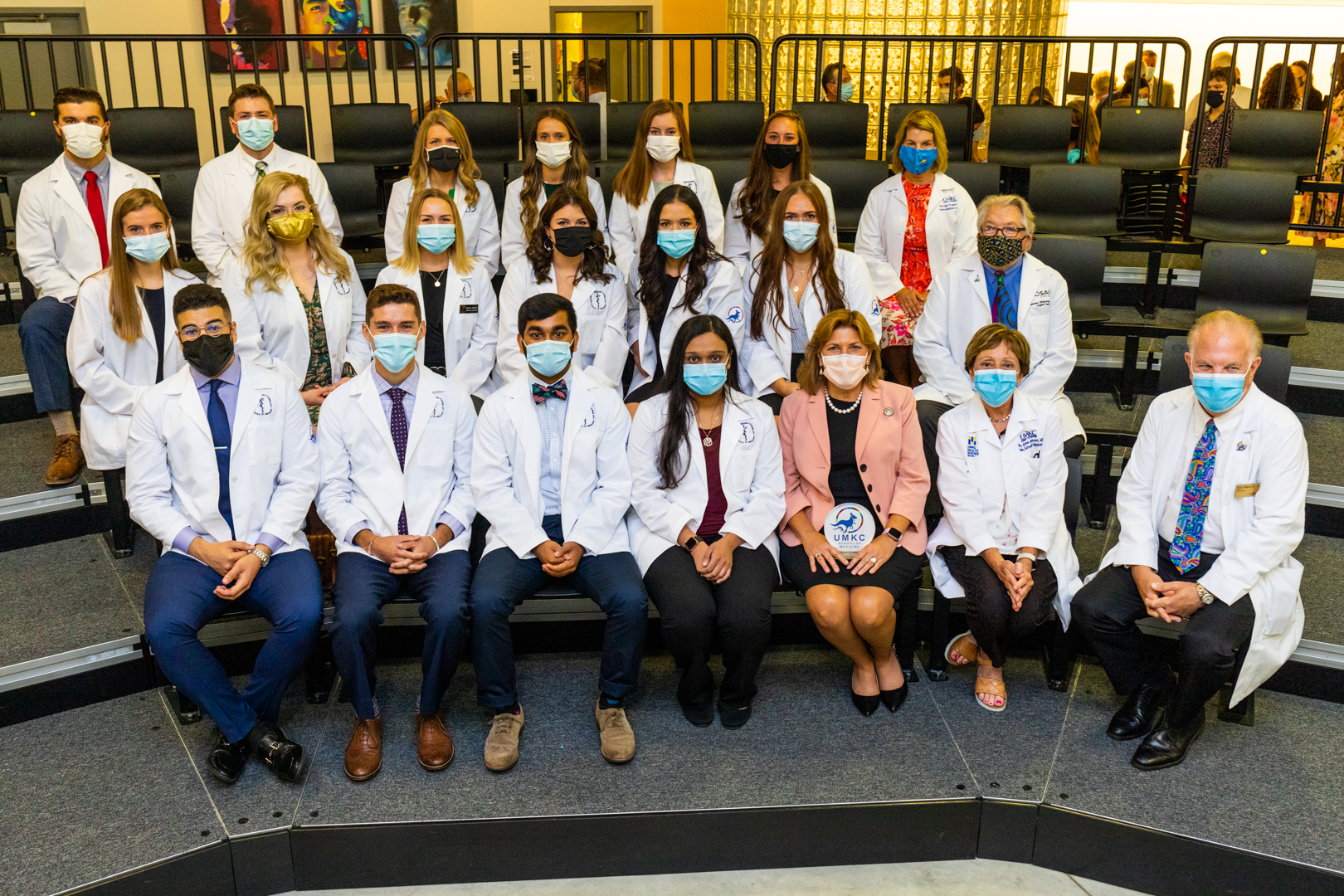 St. Joseph campus model
Top-notch facilities and innovative programs
St. Joe students interact with KC campus, complete the same curriculum
Emphasis on rural healthcare experiences and reducing health inequities
Clinic core inpatient rotations at Mosaic
GME programs at St. Joseph will include: Family medicine, internal medicine, emergency medicine, psychiatry
First Gen Roos
Getting results in retaining students and propelling them toward graduation
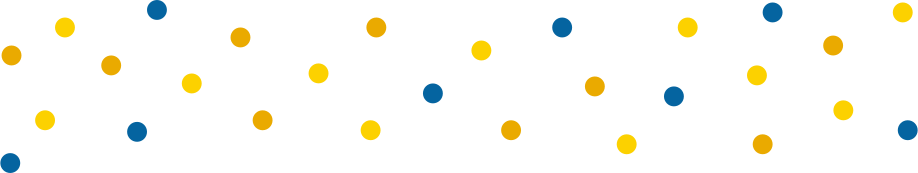 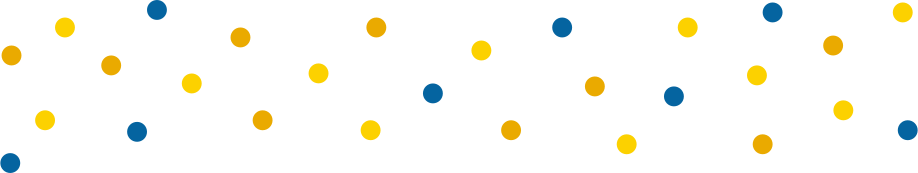 New First Gen Roo Scholars Program
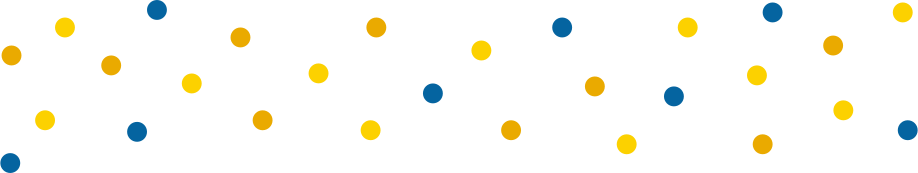 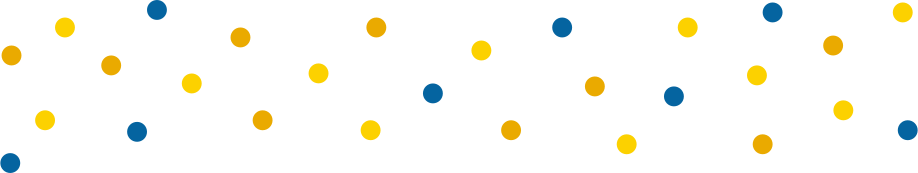 UMKC designed a program for incoming, full-time freshmen students whose parents or guardians did not receive a bachelor's degree.
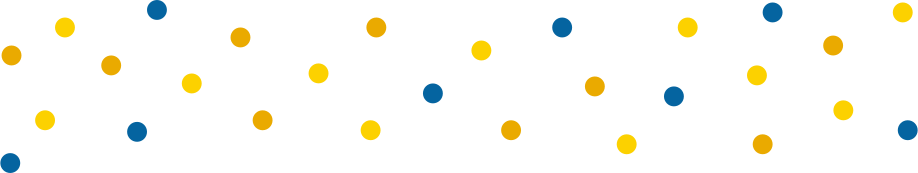 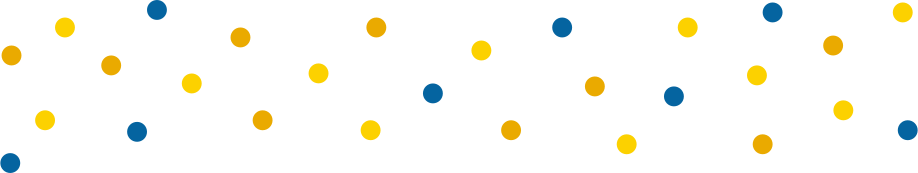 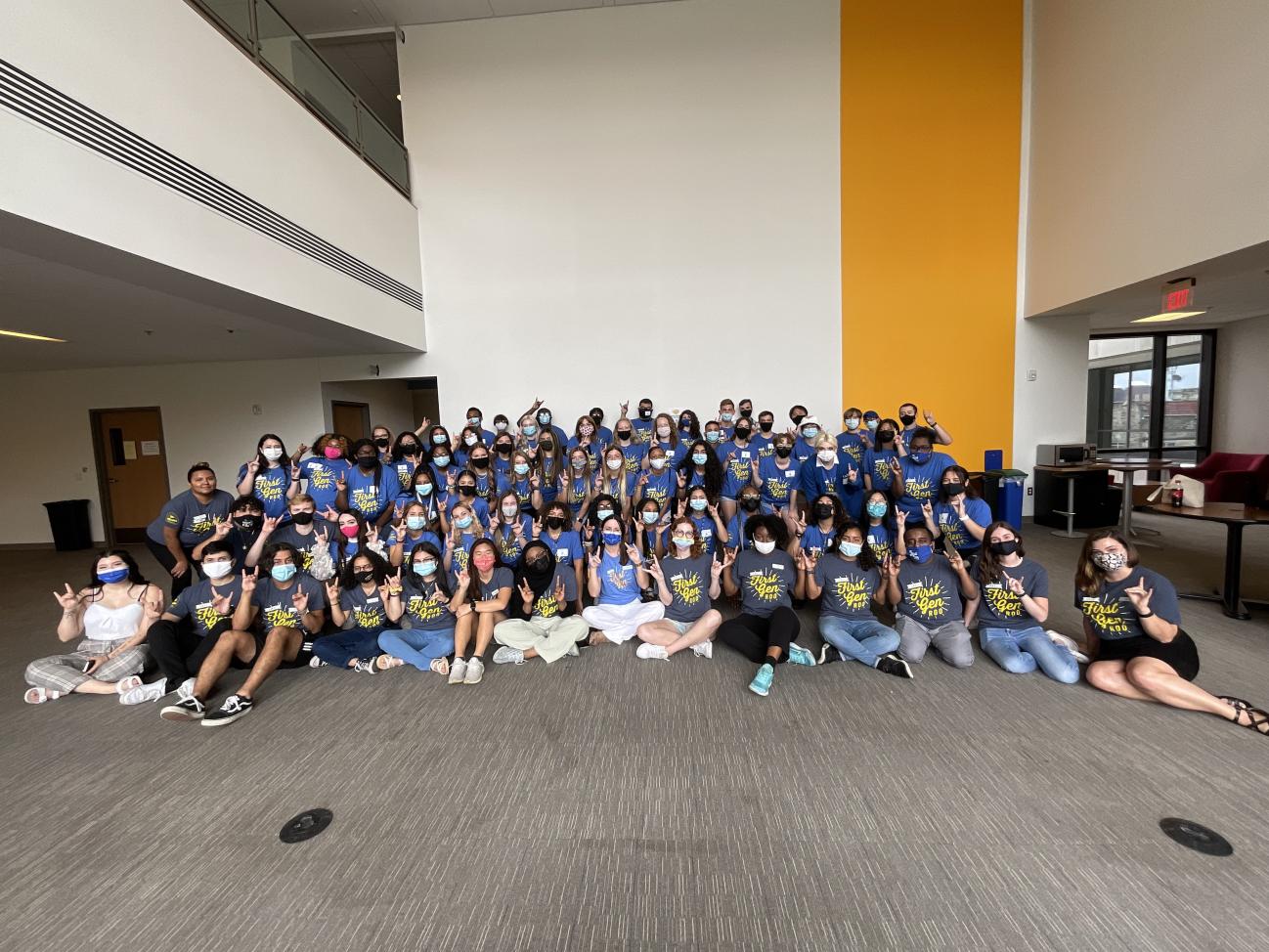 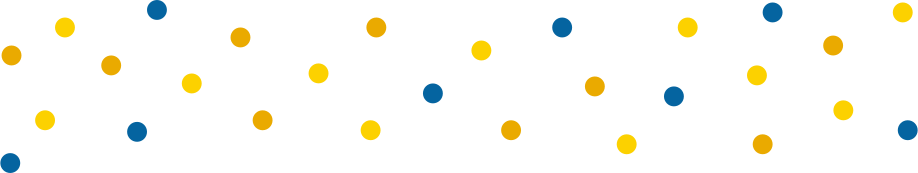 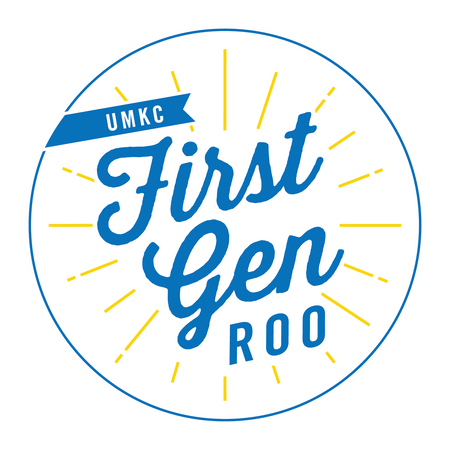 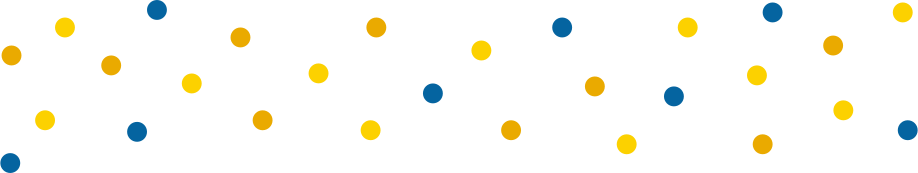 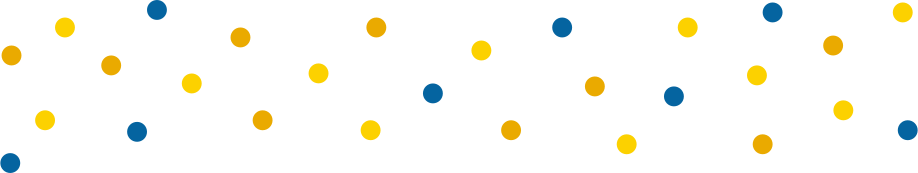 What does the program look like?
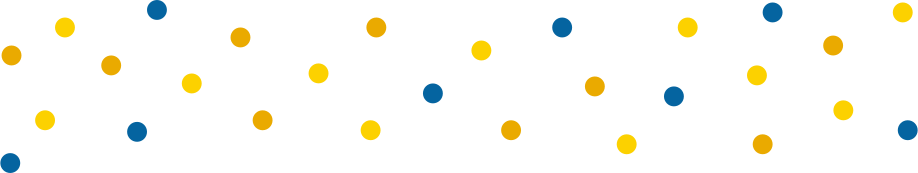 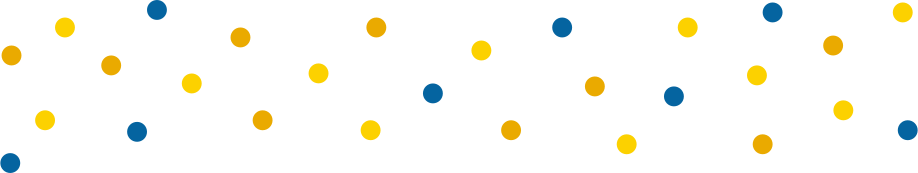 Students come a week before fall classes begin to get familiar with campus, resources, community-building and academic experiences
Throughout the year, they get interactive programming on topics such as navigating technology, college lingo and financial literacy specially designed by fellow first-gen students and UMKC resource offices
They are paired with a first-generation peer mentor
They develop personalized plans and goals for first semester and beyond
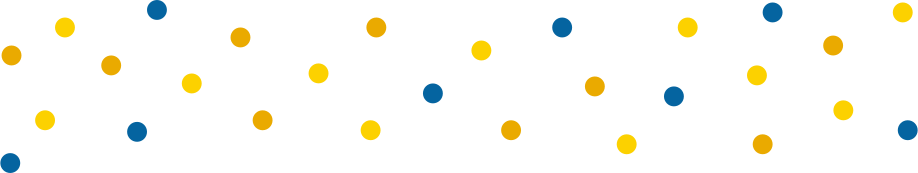 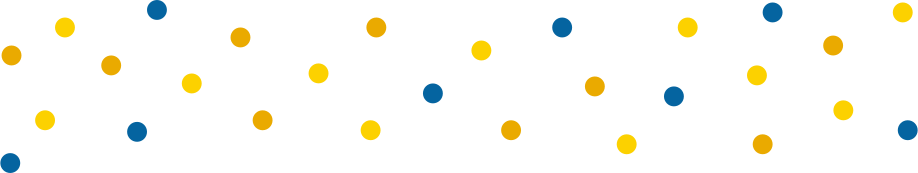 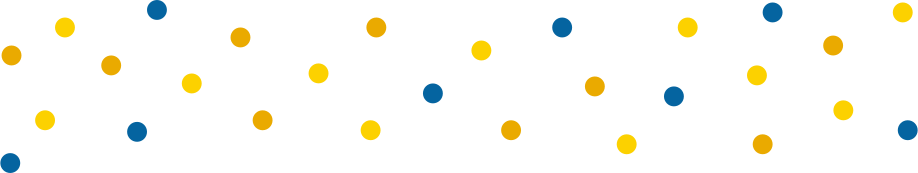 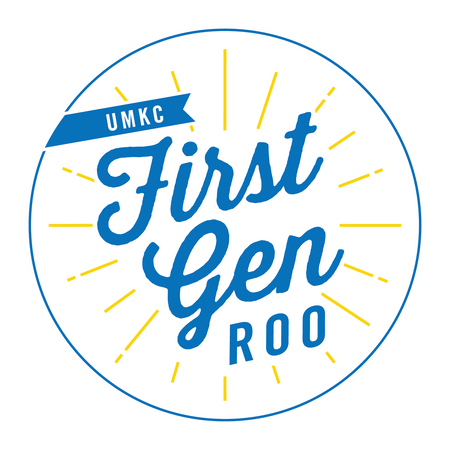 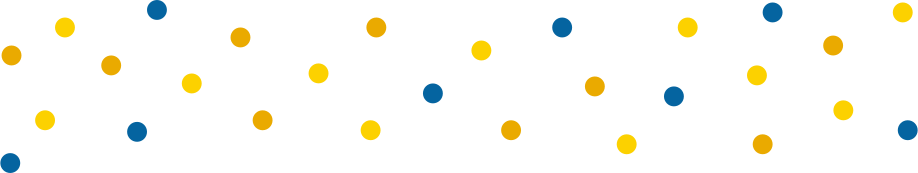 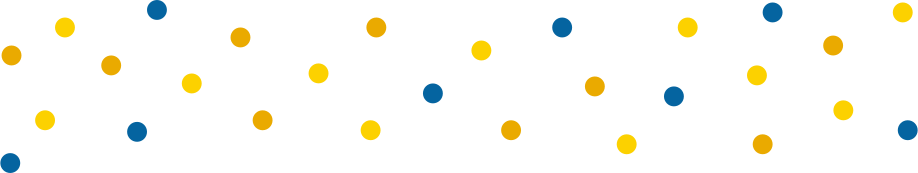 Outcomes of First Gen Roos
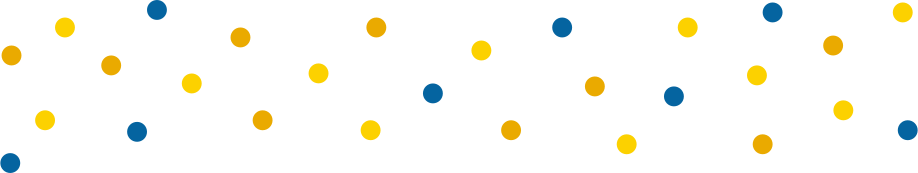 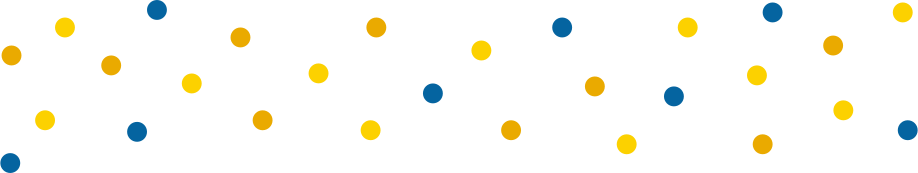 Launched in 2019, First Gen Roos Scholars recruits 40 students per semester, with plans to expand further based on early successes.
The program goal is to increase retention, persistence and successful degree completion.
Early results show First Gen Roos Scholars earn higher GPAs and are retained at higher rates than all FTC AND other First Gen students.
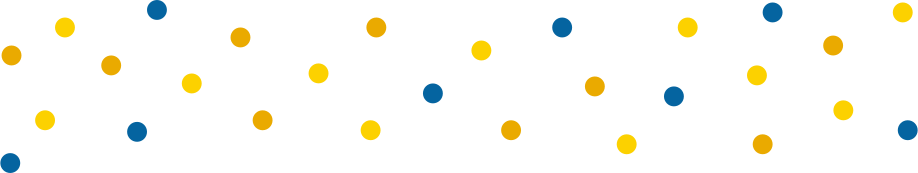 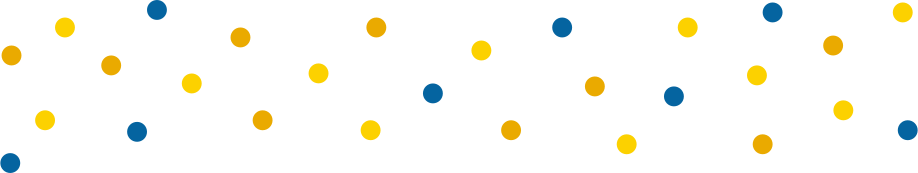 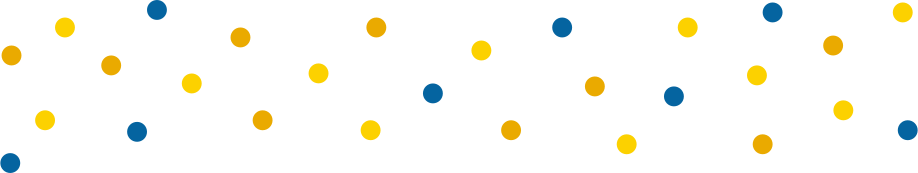 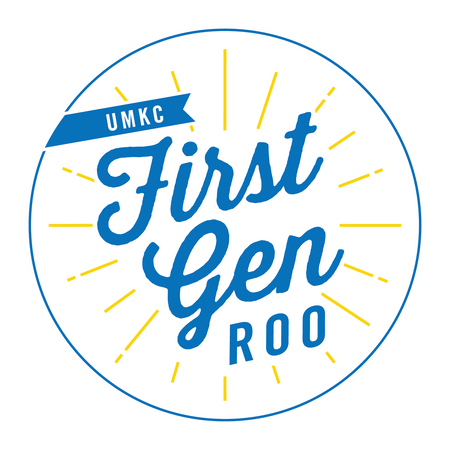 [Speaker Notes: The 40 summer and fall 2020 program participants (a high financial need group) had higher GPAs (FS20)  and better retention rates (FS20 to SP21) than all UMKC FTC and all first gen FTC]
Research Excellence
Leading the way in innovation
Holly Hagle, Ph.DAssistant Research Professor
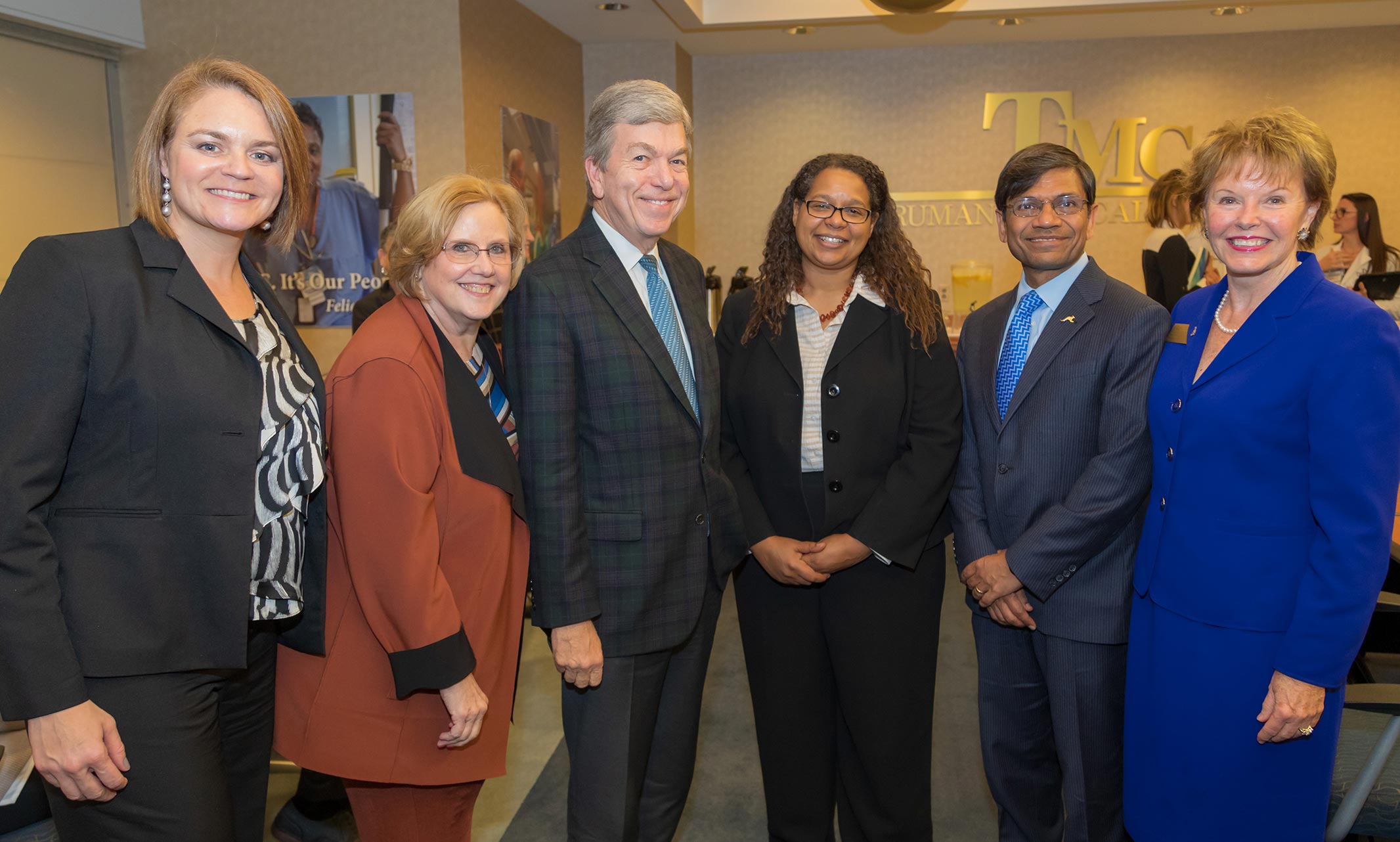 Co-director of the Addiction Technology Transfer Center Network Office at the School of Nursing and Health Studies.
Conducts opioid addiction research funded by the Substance Abuse and Mental Health Services Administration.
Research awards (5-year total): $43.7M
Tony Caruso, Ph.D. Curator’s Distinguished Professor
Founding director of the Missouri Institute for Defense and Energy
Groundbreaking research on drones, microwave technology, AI for defense against terrorism (sponsored by Office of Naval Research)
Research awards (5-year total):  $36M
Peter Koulen, Ph.D., FARVOProfessor and Felix & Carmen Sabates Missouri Endowed Chair in Vision Research
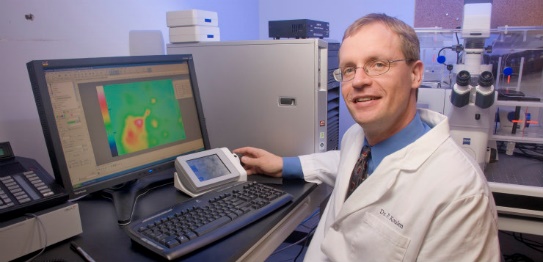 Groundbreaking NIH- and DOD-funded research on glaucoma, macular degeneration and TBI
Research awards (5-year total): $16.5M
Jannette Berkley-Patton, Ph.D.Professor
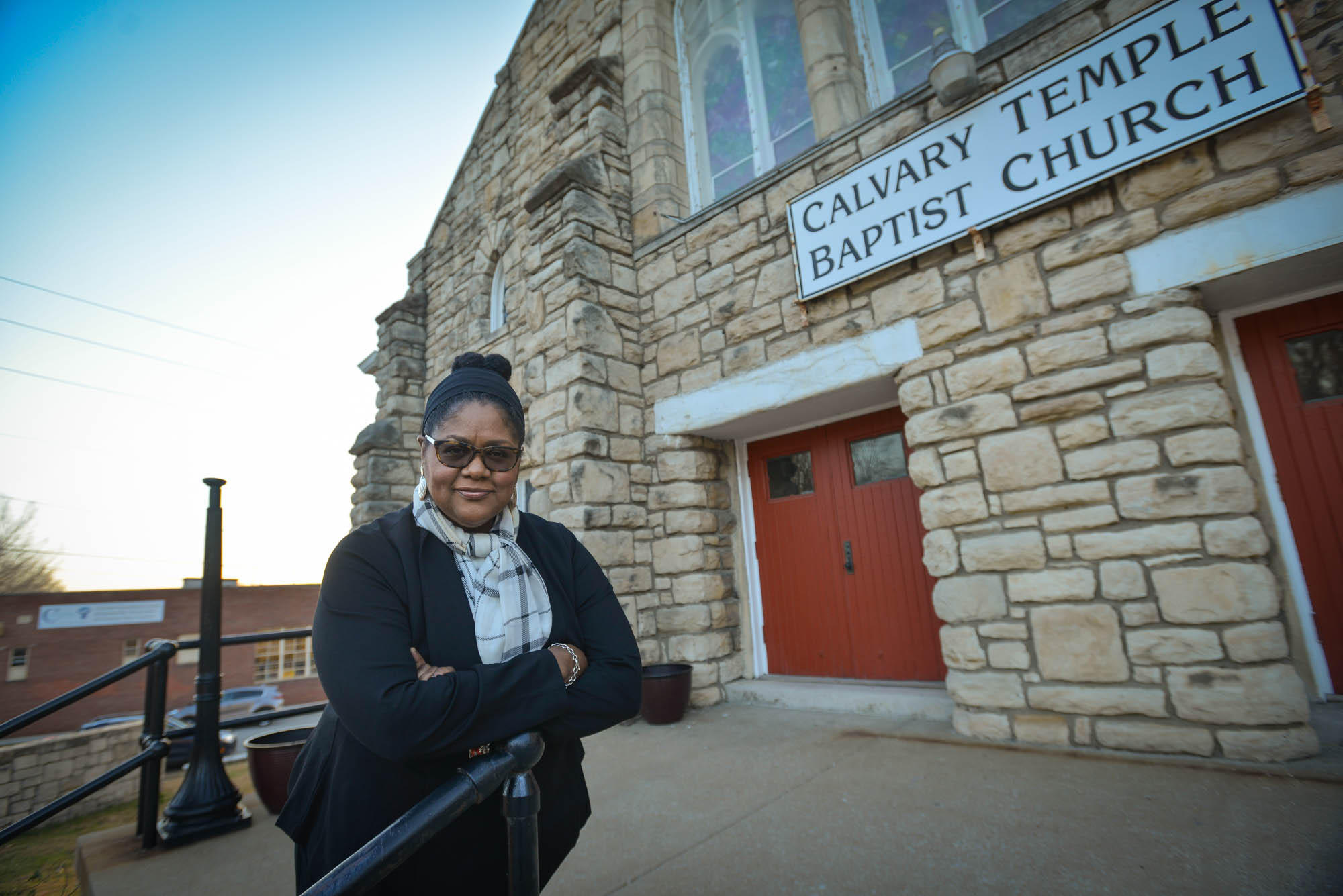 Director of UMKC’s Health Equity Institute at the UMKC School of Medicine
Community-based intervention trials for improving health behavior in large community-based studies, e.g., COVID-19, diabetes, AIDS.
Research awards (5-year total): $9.5M
Alexis Petri, Ed.D.Research Associate Professor
STEM education focus
Recently selected to serve as backbone for $10M National STEM Education Initiative for students with disabilities funded by the National Science Foundation
 Research awards (5-year total): $5.5M
8/27/2021
New campus additions
Furthering our strategic vision
Grand opening of the Plaster Center
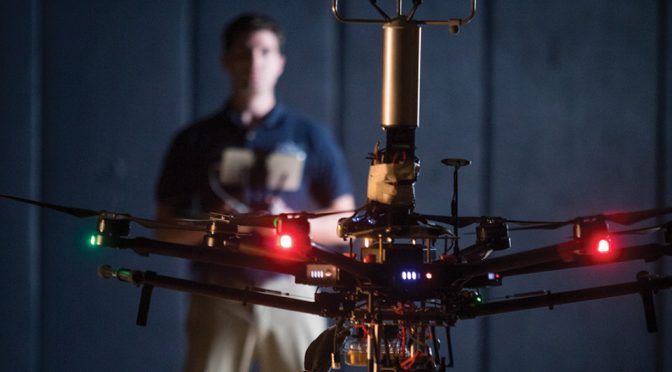 Oct. 1 Grand Opening of the Robert W. Plaster Center Free Enterprise and Research Center
$3 million worth of new virtual reality and augmented reality equipment
A clean room and scanning electron microscope
Research-grade 3-D printing
 equipment
A high-bay structural lab and
 fabrication shop
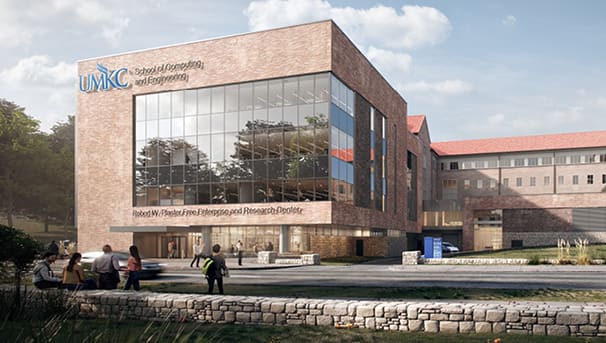 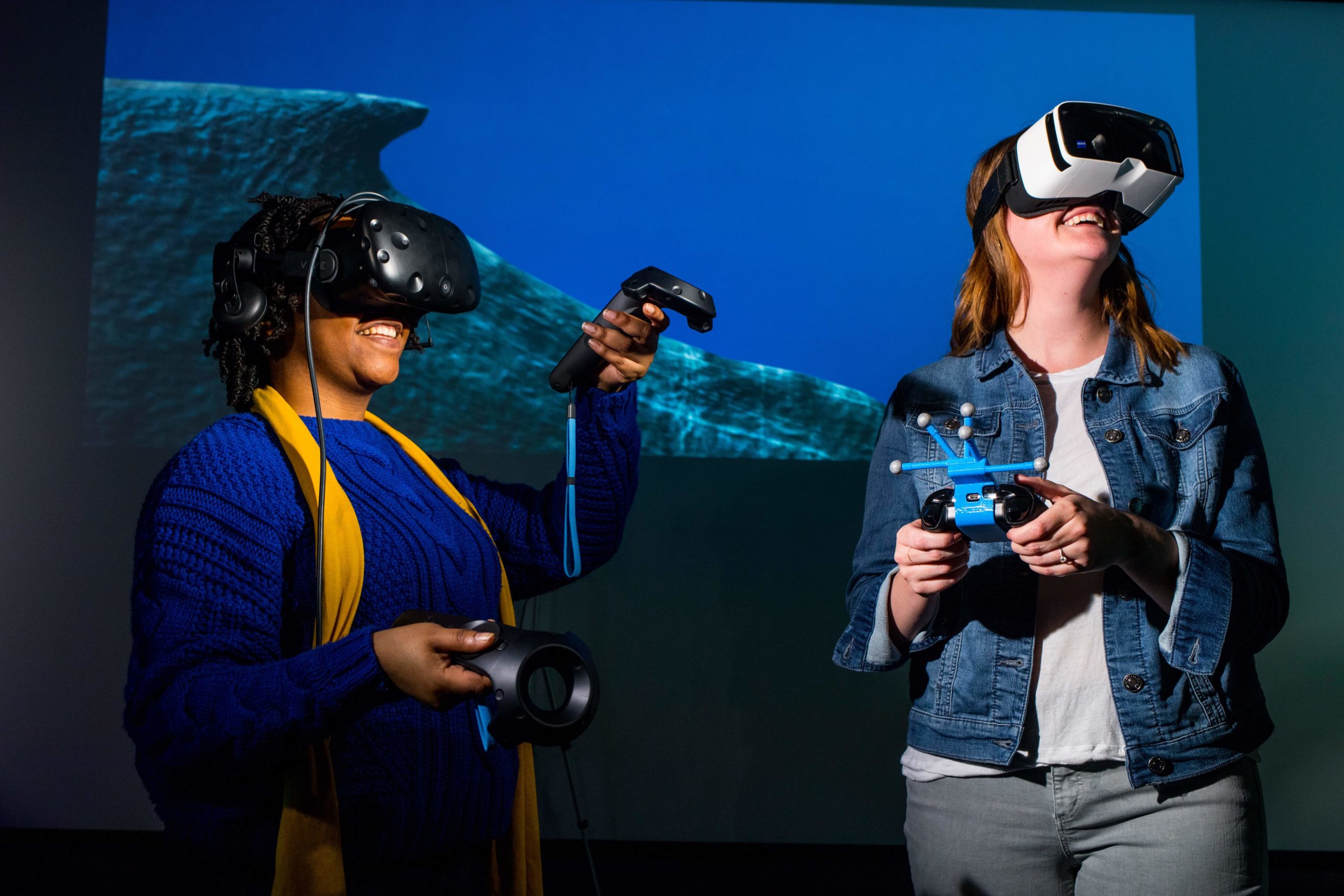 Data Sciences Analytics and Innovation Center
dSAIC is a true collaboration between UMKC and MU and will:
Provide high-performance computing for UM System as well as industry, government, and nonprofits 
Foster new innovations in precision health, biomedical informatics, life sciences, cybersecurity, digital humanities and more 
Provide education and training programs for students to pursue a career in data science and analytics
dSAIC’s physical home base is in the Plaster Research Center
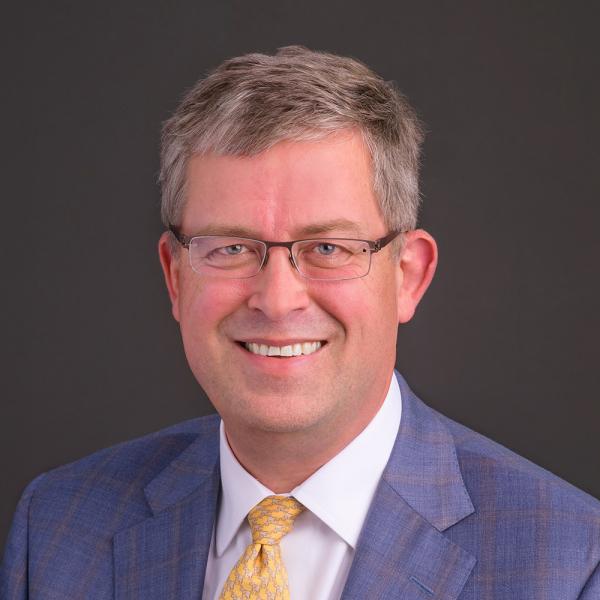 Dr. Russ Waitman,
Joint appointment 
at MU and UMKC
Challenges facing UMKC
Aging capital infrastructure
25% of facilities due for replacement, another 30% nearing replacement age 
Enrollment management
Declining faculty numbers
[Speaker Notes: Buildings with a FCNI greater than .50 can be considered for replacement.
25% of UMKC facilities have an FCNI greater than .50]
New Roo traditions
Creating community and sense of belonging with a unique UMKC twist
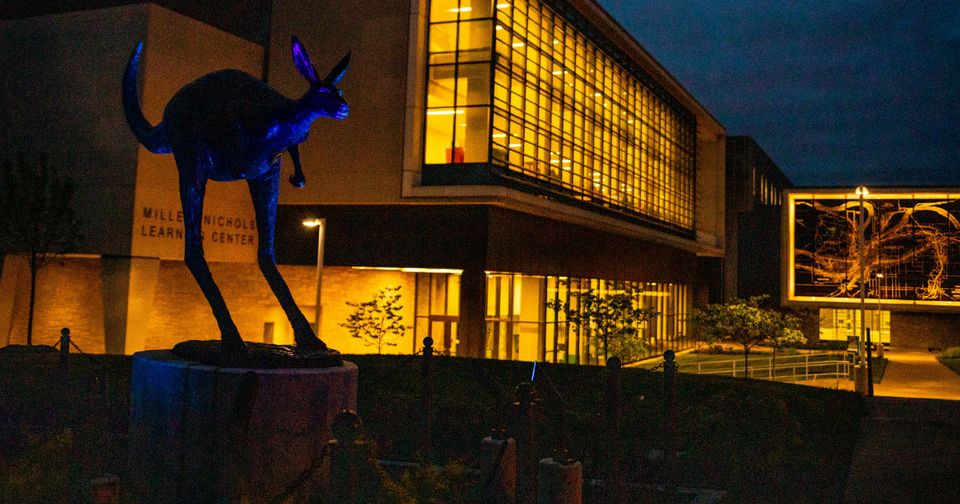 8/27/2021
8/27/2021
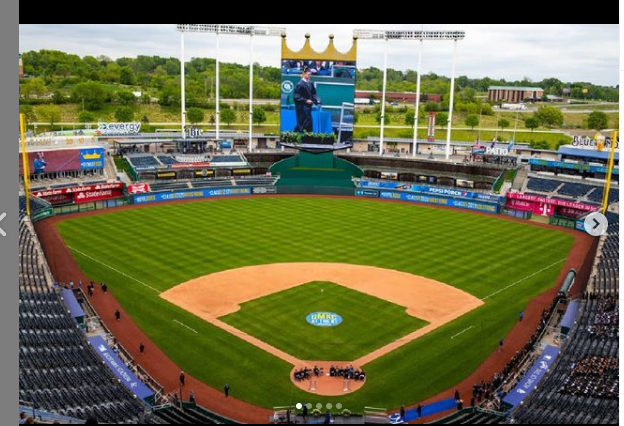 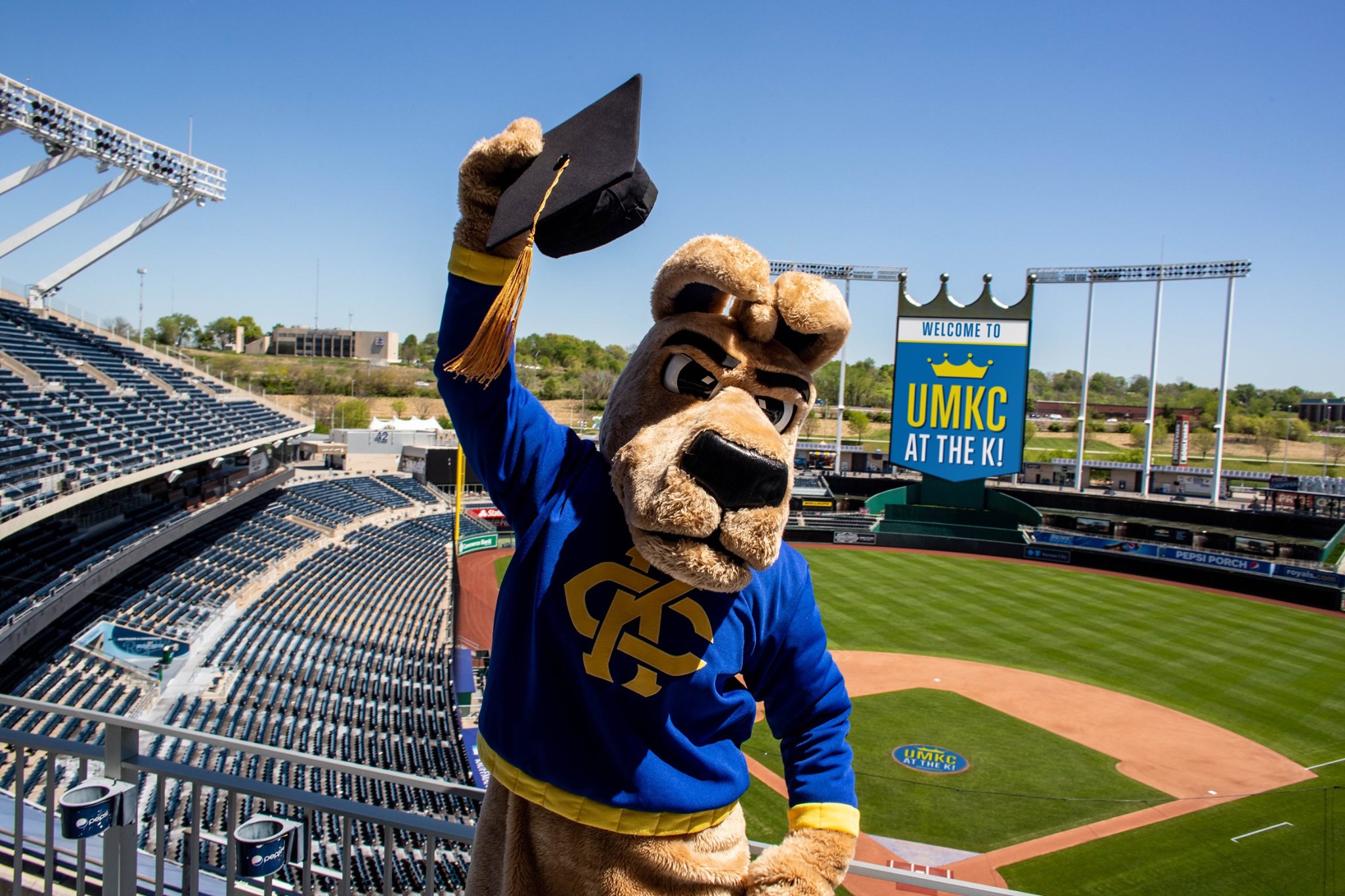 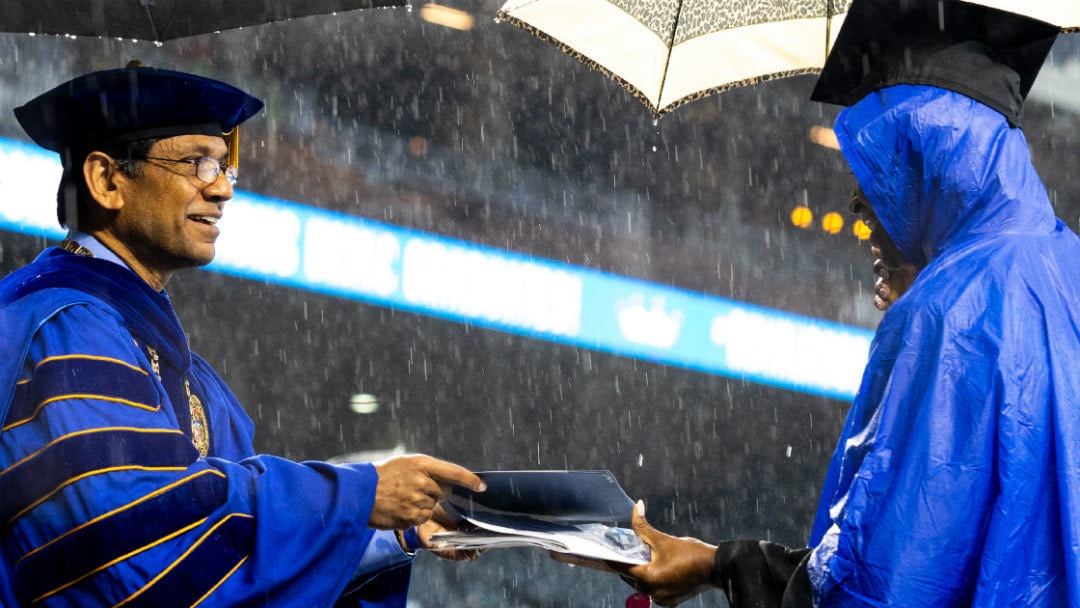 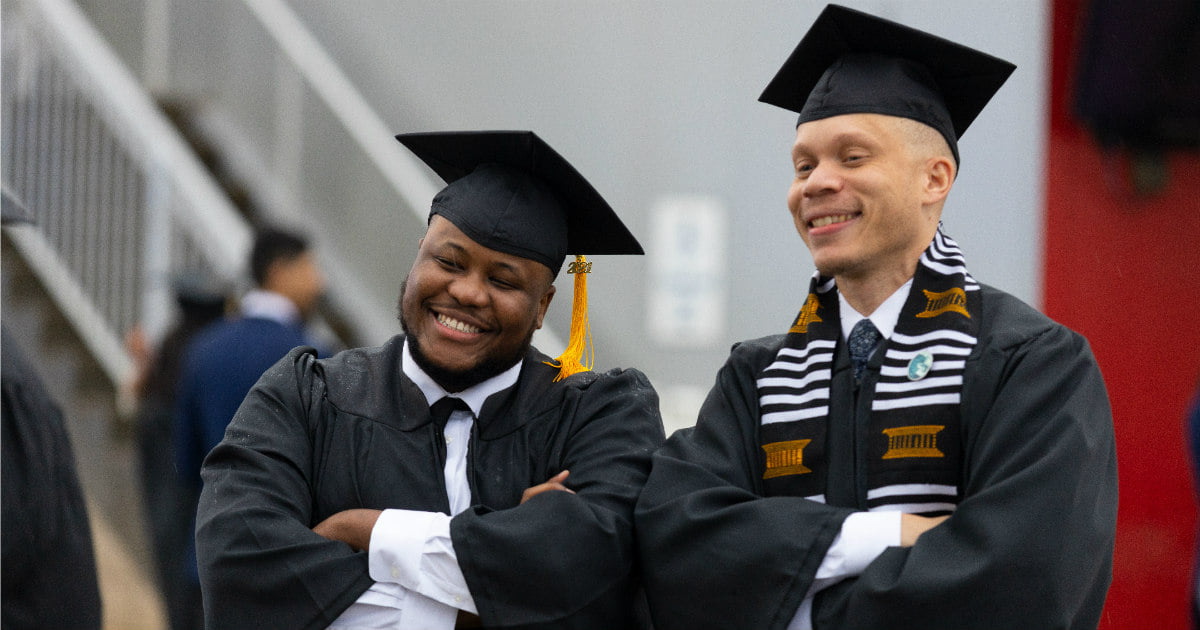 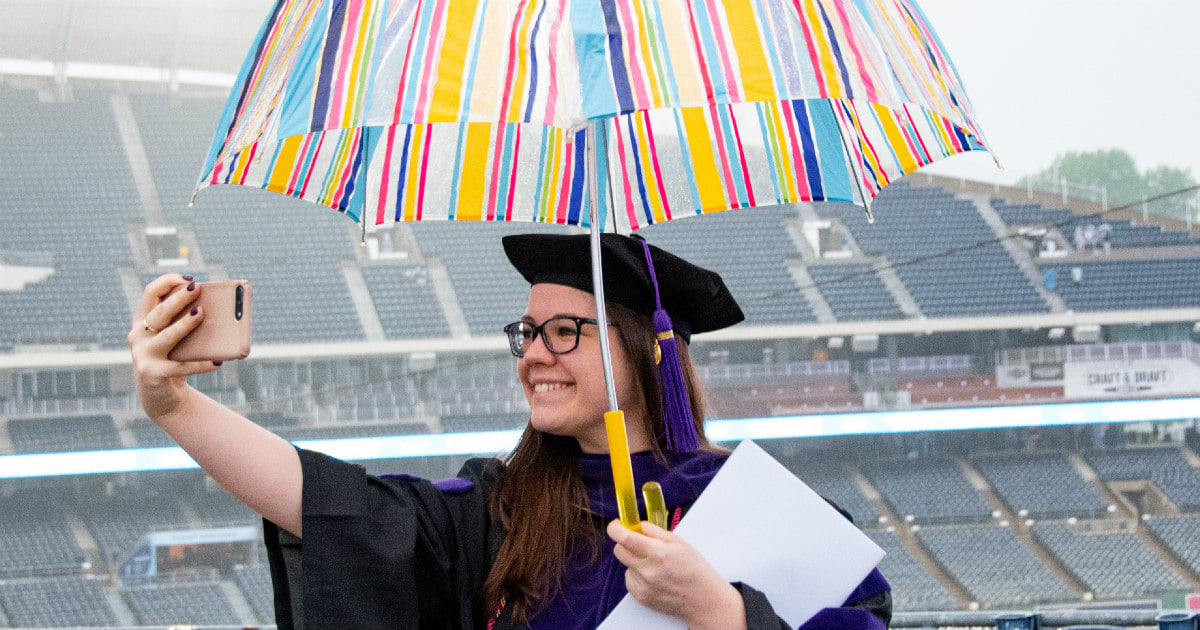 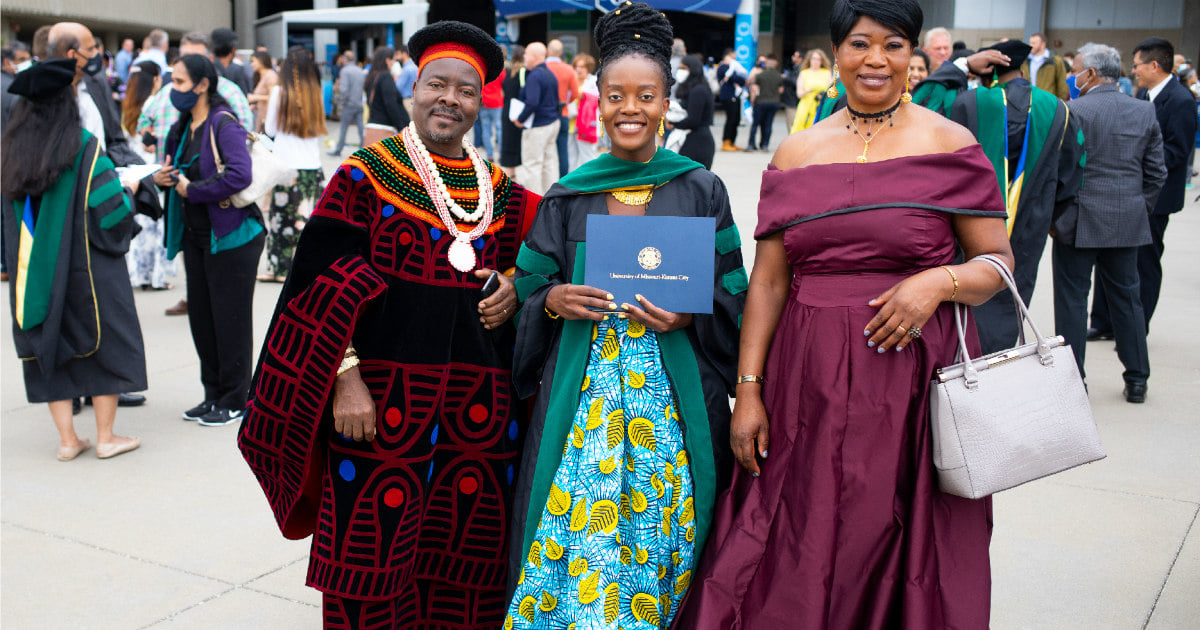 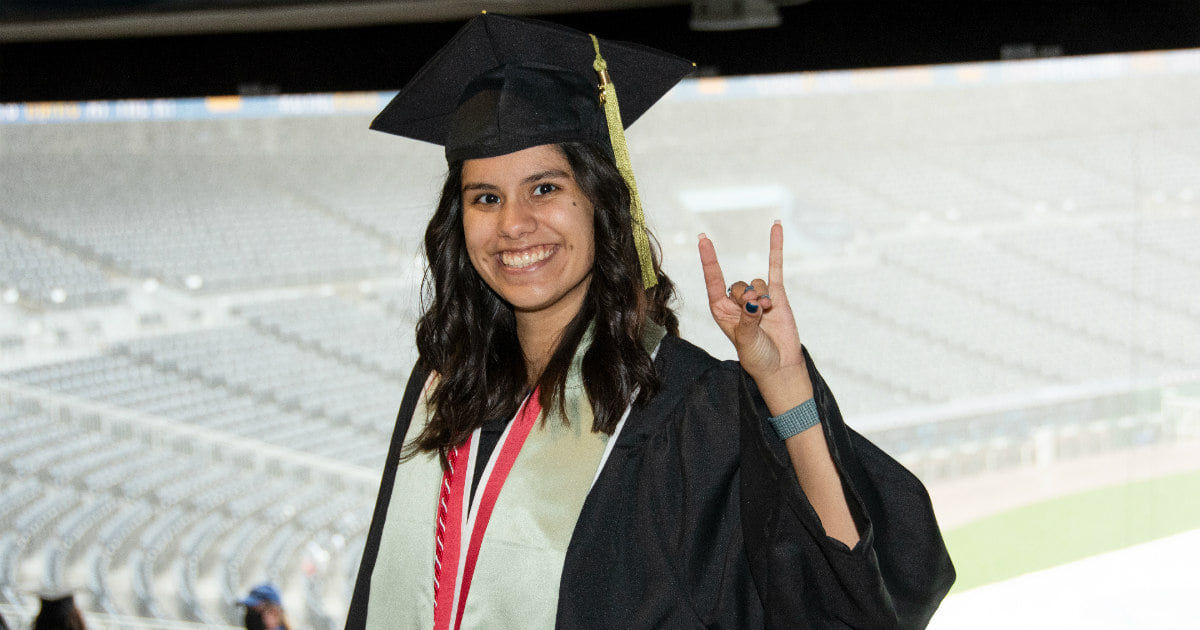 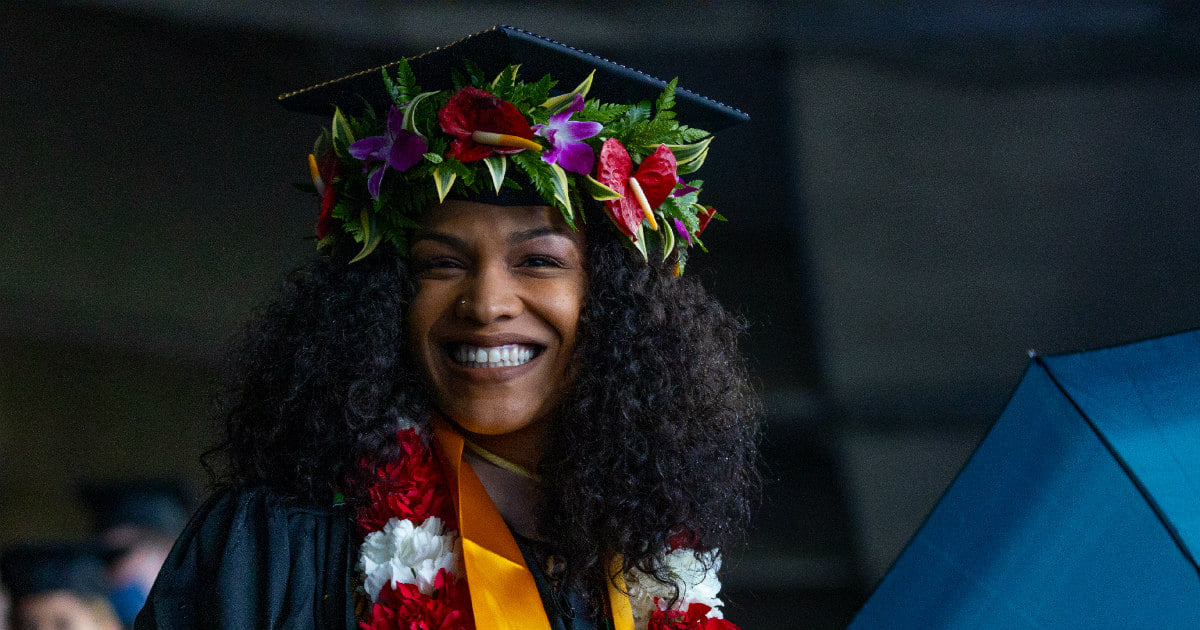 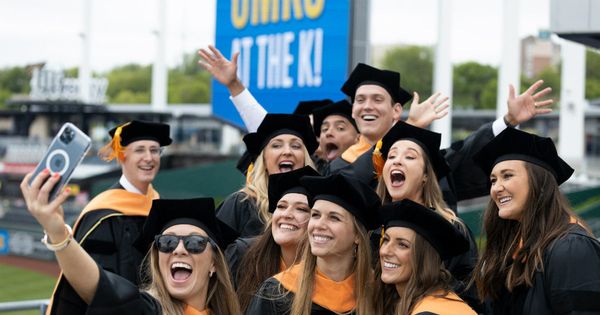 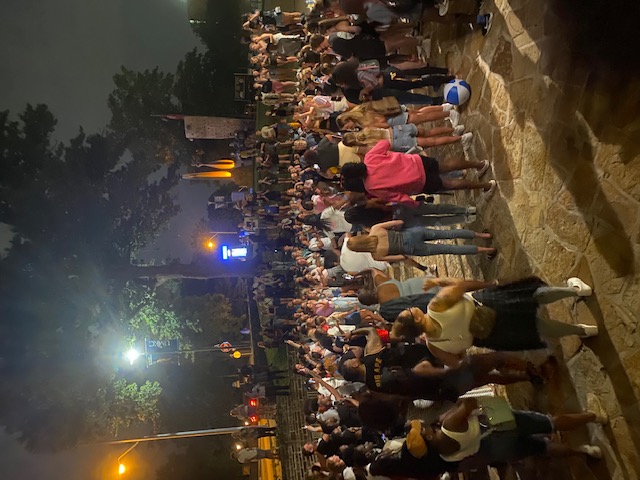 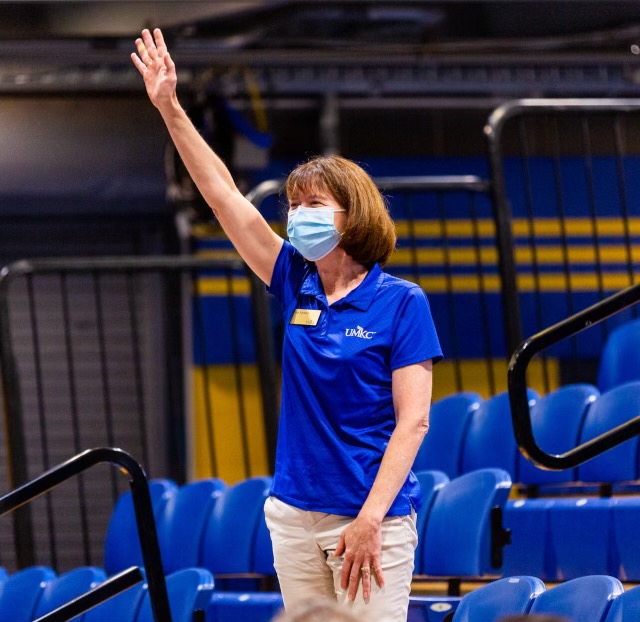 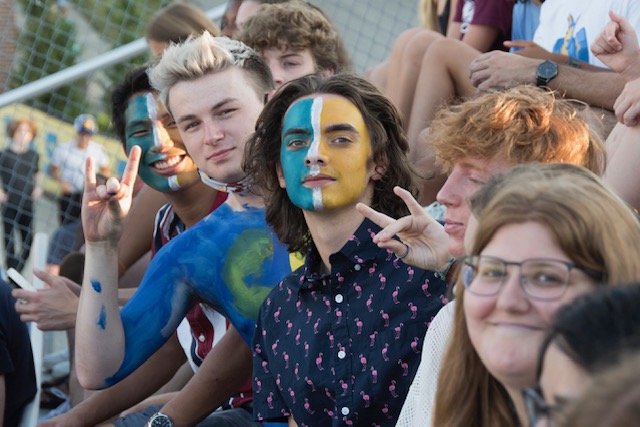 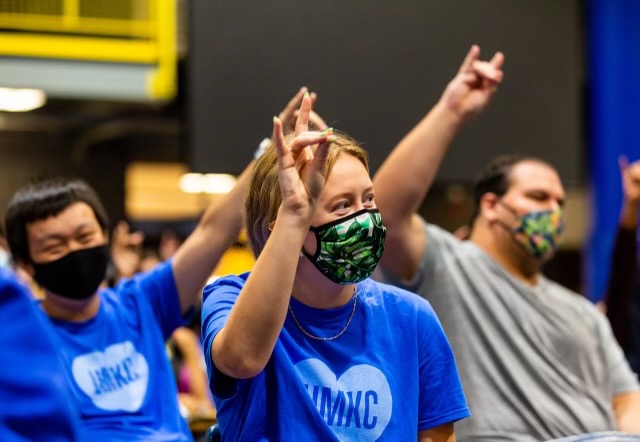 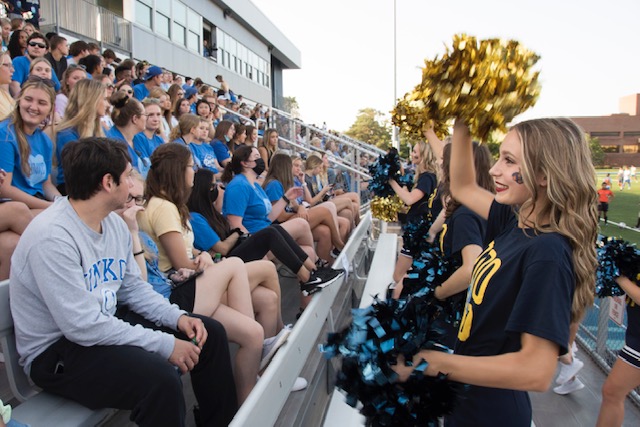 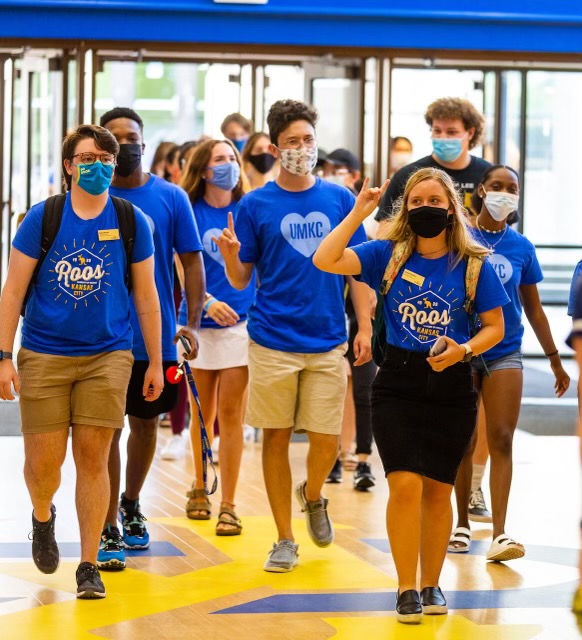 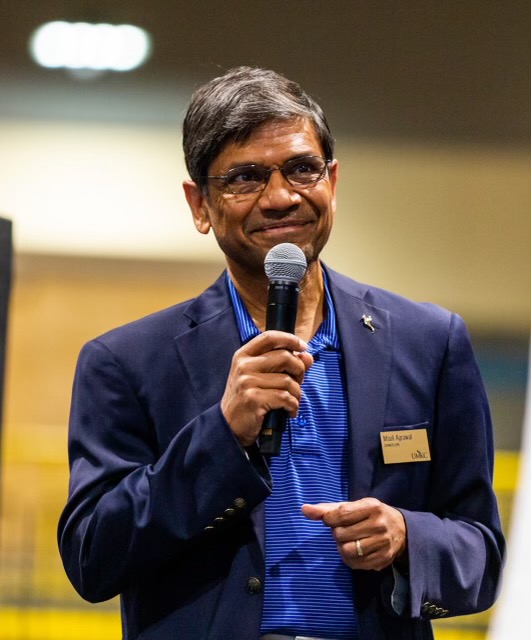 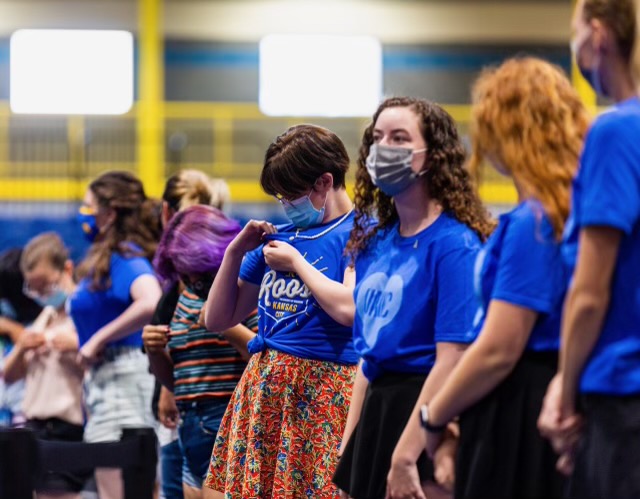 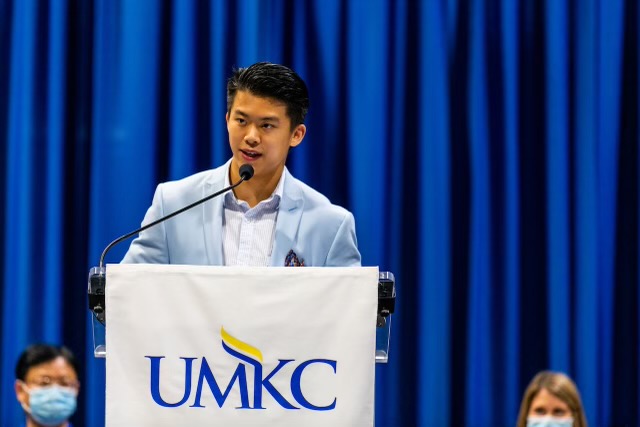 The End